Yield Management (OM) Introduction
Ing.J.Skorkovský, CSc,
Department of Corporate Economy
FACULTY OF ECONOMICS AND ADMINISTRATION
Masaryk University Brno
Czech Republic
Some OM methods
Theory of Constraints
Balanced Scorecard 
Project Management methods (Critical Chain, SCRUM,…)
Material Requirement Planning and Just-in-Time 
Advanced Planning and Scheduling 
Six Sigma – quality management
Boston, SWOT and Magic Quadrant Matrices
Little ´s Law (relations between WIP, Throughput and Cycle time)
Linear programming 
Yield Management
Kepner-Tregoe (support of decision making)-will be presented
Another point of view
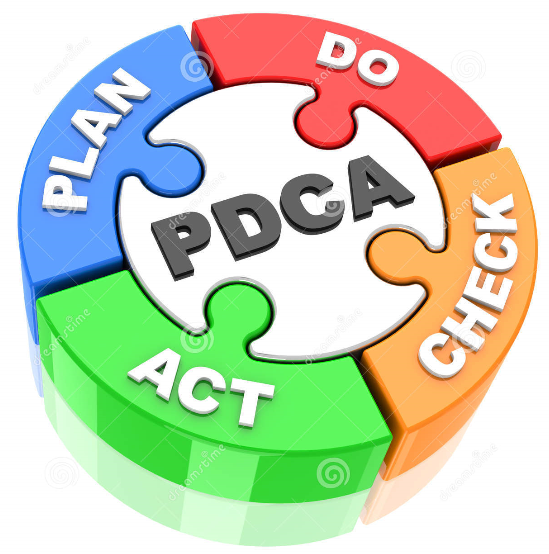 This will be modified  in following South African project show (use of Balanced Score Card)
Theory of constraints
Project management
Linear programming
Production
Business Intelligence
Total quality
management
Product  postitioning
Critical chain
Workflow
Drum –Buffer-Rope
Decision
Making
Pareto, ishikawa
Boston Matrix
Gartner QM
Cutting, blending
MRP-MRP-II,JIT,APS
Product Life  Cycle
Kepner-Tregoe
CONWIP
Logistics
Pareto, Ishikawa
SCRUM
Yield management
Hurwitz
EOQ
Six Sigma
Prospect Theory
ABC
LEAN
Function block Logistic more in detail
will be presented later in this show
Little´s law
Used abbreviations    : QM– Quadrant Matrix; CONWIP – Constant Work in Progress; EOQ – Economic Order Quantity ; MRP  - Material  Requirement Planning
Yield Management (YM)-definition
YM seeks to maximize yield or profit from time-sensitive products and services.
Used in industries with flexible and expensive capacities, perishable products and uncertain demand. It is part of revenue management.
Type of problems :
   overbooking (airlines, hotel industry,..)
   partitioning demand into fare classes
   single order quantities
YIELD : to produce or furnish (payment, profit, or interest): a trust fund that yields ten percent interest annually; That investment will yield a handsome return.
Yield Management (YM)-definition
Simply put, the purpose of Yield Management  is to achieve maximum revenue/profit. 
To do this, a yield management strategy needs to be both reflective and forward-looking. That is, yield managers should attain a clear yet detailed understanding of what has happened before, and what is happening now. 
The most efficient way to do this is to draw from historical data to predict what may then happen in the future. So, the process of effective yield management involves understanding, anticipating and reacting to consumer behaviour (to ultimately maximise revenue!).
Single order quantity
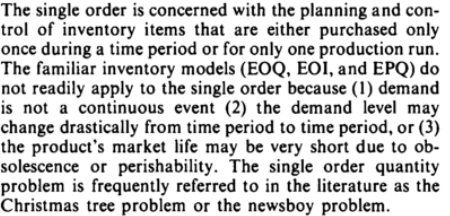 Newsboy problem – see next slide and slide number 11 as well !!!
Newsboy problem
Often managers have to make decisions about inventory level over a very limited period, This is the case, for example with seasonal goods such as Christmas cards that should satisfy all demand in December, but any cards left in January have almost no value. These single-period decision models are phrased as the Newsboy Problem. For a newsboy who sells papers on a street corner, the demand is uncertain, and the newsboy must decide how many papers to buy from his supplier. If he buys too many papers he is left with unsold papers that have no value at the end of the day; if he buys too few papers he has lost the opportunity of making a higher profit.
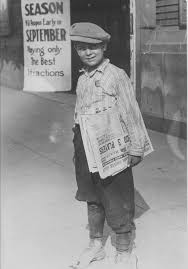 Prices and demand
Prices can be determined by:
Service
Group of services
Market (consumer type or geographical), or
A combination of the above
 
And the demand side is characterized with:
Variability of demand  
Variability of value
Overbooking (hotels, airlines,..)
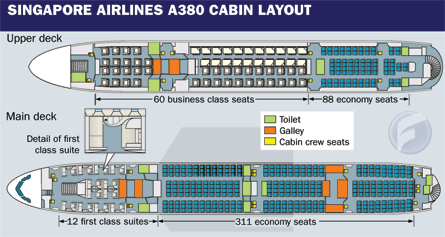 10%-30 % of no-show (traveller reserved ticket but cancel it at the last minute) 
So airline companies overbook their capacities. No-show ratio is sometimes
lower than overbook ratio, so „bumped“ client will be compensated by providing     
the free of charge service at another time or place.  They are so called „offloaded“ to other routes .

311 economy seats, estimation of 10 % no-show-> 31 places would be lost (only 280 seats occupied).
If overbooked  by 10 % (31 more tickets offered)  and no-show ratio on reality is only 7 %->only 22 clients
cancelled - > 311-22=289 free seats->289 + 31=320->320-311=9 clients have to be „bumped“
and provided by  free air tickets, which is better than loss of not sold 31 places.  
You have to calculate loss of 31 places -22 sold tickets =amount which must cover expenses fo 9 bumped clients
Overbooking - claims
Do not settle. Instead get up to €600 +hotel +meals +expenses +new ticket !!
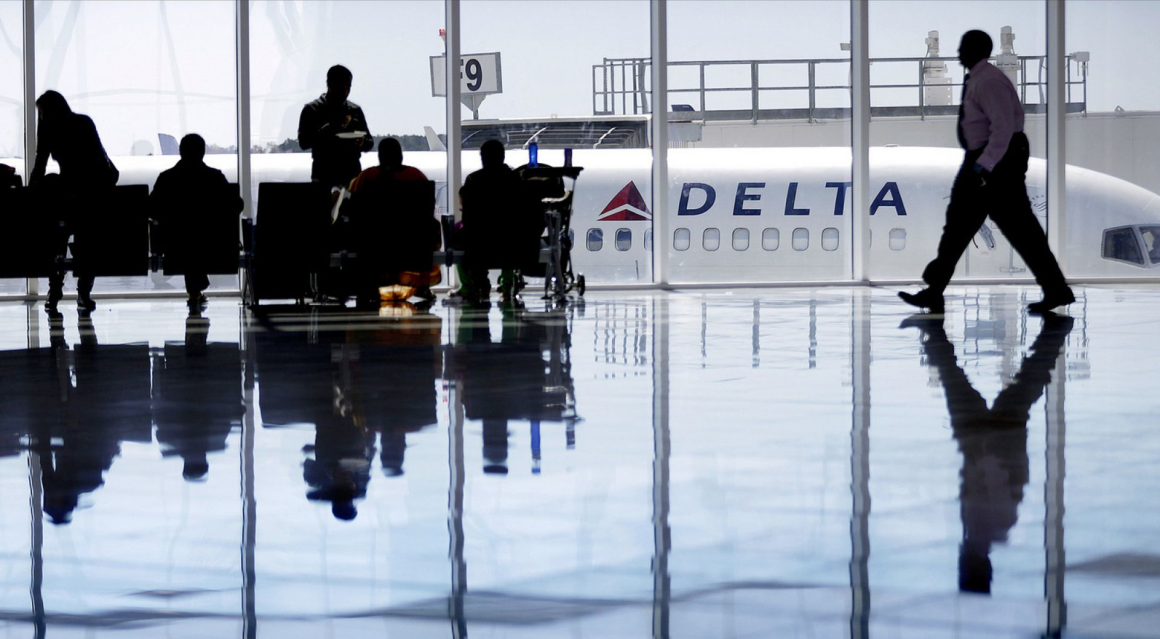 Delta Air Lines has increased the amounts passengers can be offered to give up their seats to up to almost US$10,000 in extreme cases — something passengers can take advantage of if they act in collusion (secret deal).
Single order quantities
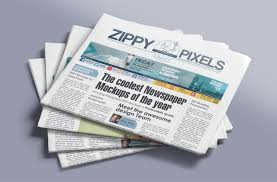 Newspapers
Magazines
Florists 
Bakeries 
Fresh fishes
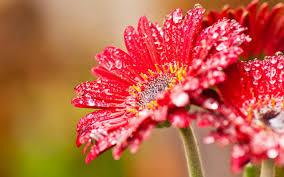 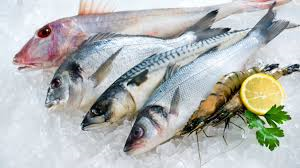 Single order quantities
N = number of items that can be sold
X  =  number of items ordered 
C0 = Cost of overestimating demand (rest of the flowers faded and are not sold)
Cu = Cost of underestimating demand (customers like to buy more and you do not have enough of roses) 
Cu>= C0
P(N<X) = probability of overestimating demand or no-show
P(X>=N)= probability of underestimating demand or no-show

       P(X>=N)*Cu  >= P(N<X)*C0 
	 P(X>=N) + P(N<X) =1 -> P(X>=N) = 1-P(X<N)
      (1-P(X<N)) * Cu   >= P(N<X) * C0  -> OPTIMUM PROBABILITY 
        			
		    Cu
       P(N<X)    <=         ----------
 	                   Cu + C0
Final formula
Example ->Single Order Quantity  (hotel industry)
Manager Simon Stein of the Best Western  in Lase Vegas is tired o customers who make reservation and do not show up. Rooms rent is 100 USD a nigh and  cost 25 USD to maintain 
per day. Overflow („bumped“) customers  can be sent to Motel 7 for 70 USD a night.
Simon´s  records of  no-show  over past six months are given below. Should Best Western start overbooking ? If so, how many rooms should be overbooked ?
Solution :  C0 = 70 USD   
                     Cu = 100 USD-25 USD =75 USD
Cu
       P(N<X) <= ----------   = 75/(75+70)=76/145  = 0,517	          Cu + C0
Probabilities  are cumulating and choice in 0,40->0,517
Optimal probability of no-show falls between  
0,40 and 0,70. So if we take less of equal to  0,517,
so next lower value is 0,40. So two rooms have to be overbooked !!!
Example ->Single Order Quantity  ( Airlines )
FlyUS Airlines is unhappy with the number of empty seats (same with hotel rooms)  on its NY-Miami flights. To remedy the problem, the airline is offering a special discounted rate of 89 USD instead of normal fare 169 USD, but only for 7-days advance purchases and for limited number of seats per flight. The aircraft flown from NY to Miami holds max 100 passengers. Last  month´s distribution of full-fare  passengers is shown below. How many seats FlyUS  reserve for full –fare passengers ?
Cu = 169-89=80,Co =89
P(N<X) <=Cu/(Cu+Co)=80/169=0,473
So 60 full-fare passengers have to be
reserved
Demand curve – extra service
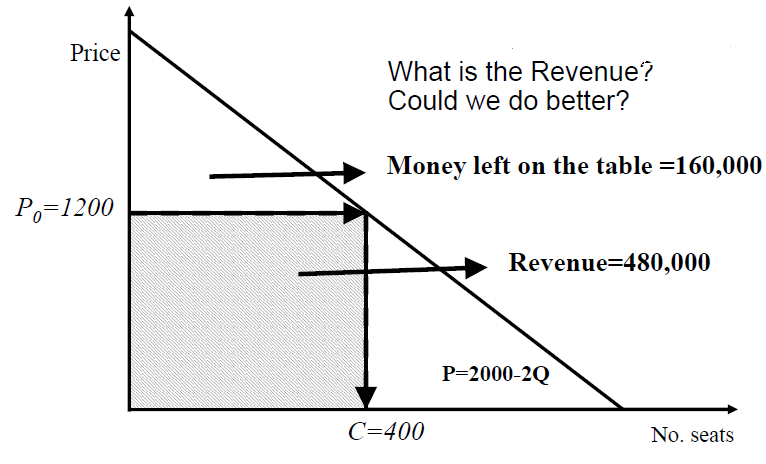 P=2000-2*400=2000-800=1200, REV=1200*400
Zdroj : utdallas.edu/~metin
Demand curve – extra service
Segmentation by extra service
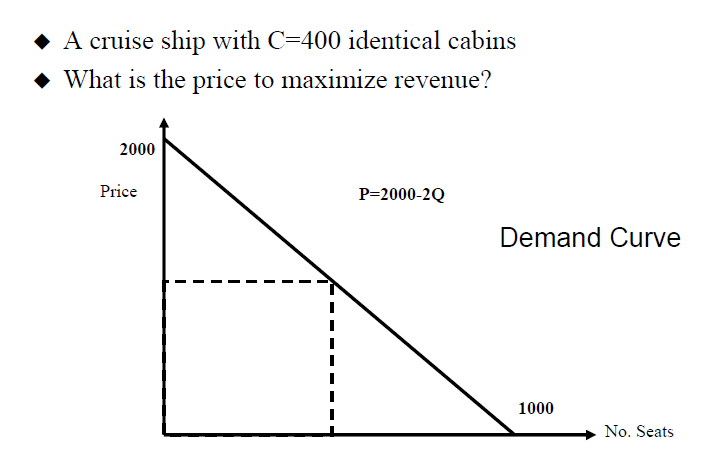 Demand curve – extra service
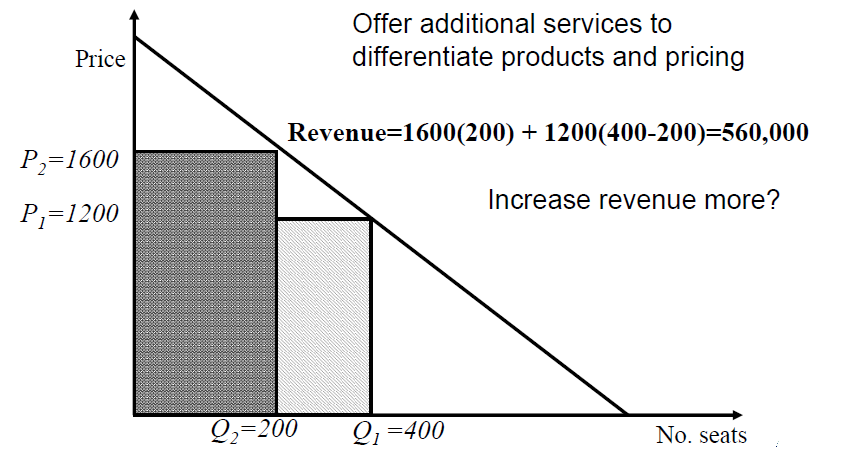 Demand curve – extra service
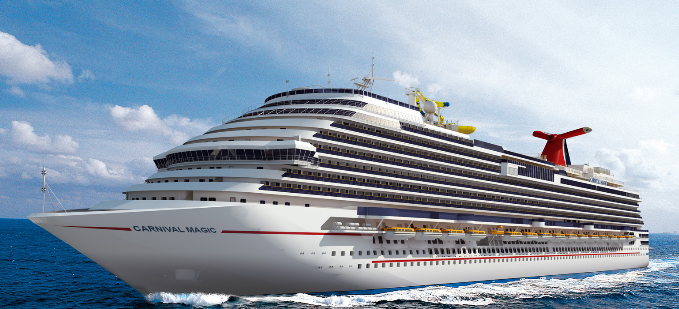 Thanks for your attention